The Loss of Acoustic Space…
A quick look at the effects the alphabet has on the way we gather information.  Conveyed through the ideas of Paul Levingson & Marshal McLuhan
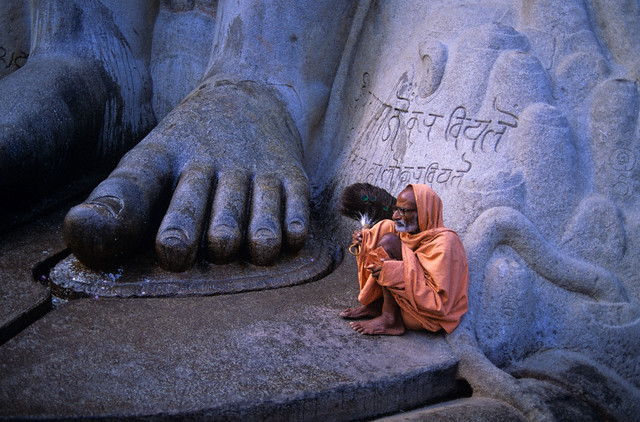 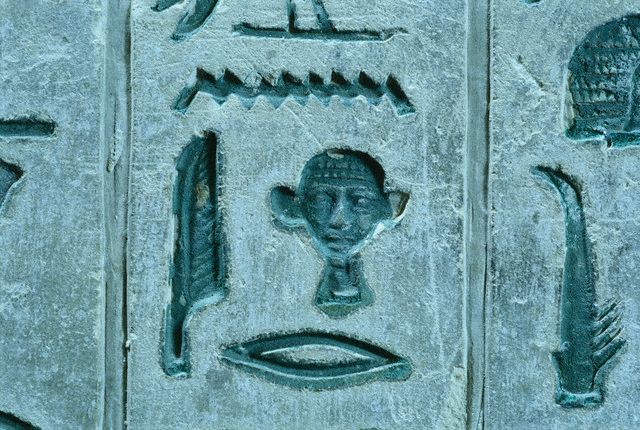 Before the Alphabet
Hieroglyphs were the only medium for preserving the spoken word.
They depicted the meaning of a word in images rather than sound.
A Revelation
Amenhotep IV created essentially the first monothesic diety (one God) worshiping the sun...

The pharaoh chose to use hieroglyphs to convey his message…
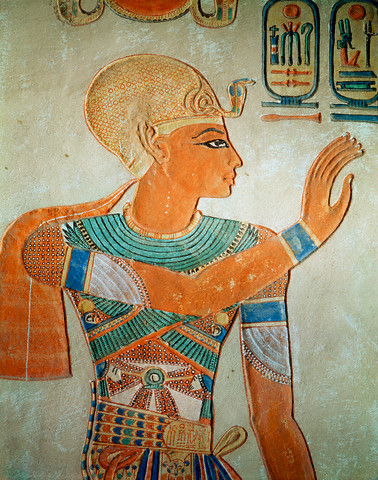 The End of the Beginning
Needless to say, Amenhoteps attempt at a monotheistic deity died with him.
But his fundamental ideas were adopted by the Hebrews, and conveyed in a completely different way…
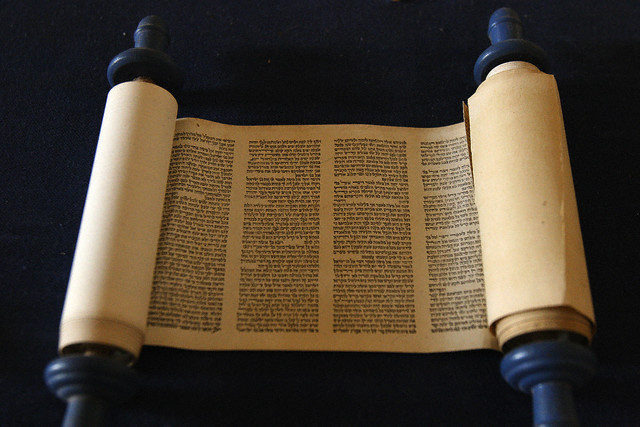 The Age of Linear Thought
The Hebrews created an alphabet that used sounds to apply meaning to objects and ideas.  
This was a better form for expressing the idea of God because it’s hard to give meaning to something that isn’t tangible…
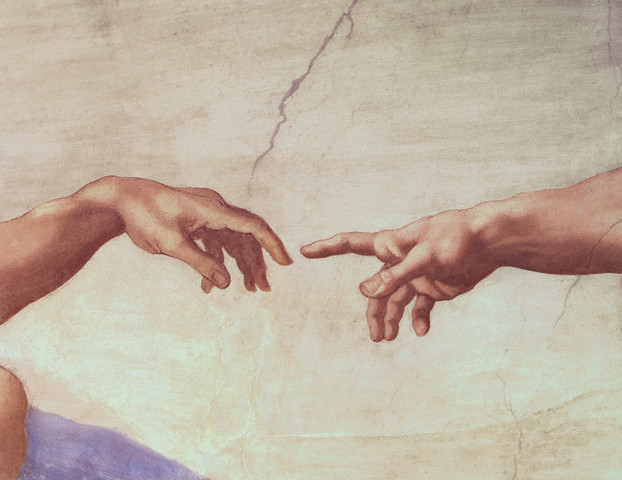 We get lost in the picas and points of text, and look only to it for answers…
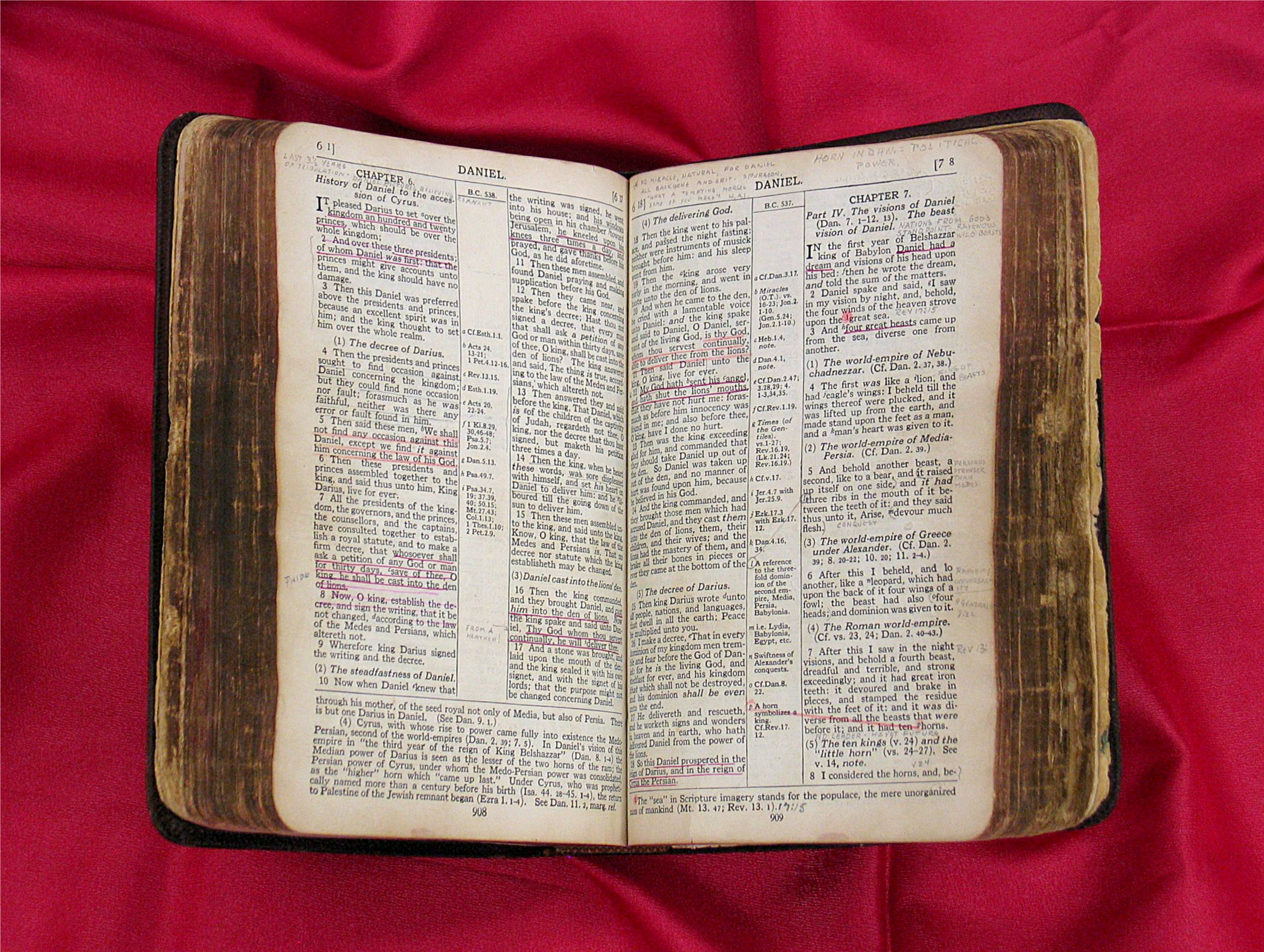 But we loose something else in the process….
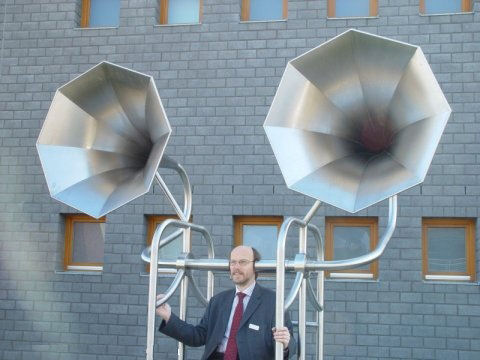 We Loose Acoustic Space
According to Marshal McLuhan, we loose Acoustic Space by learning through a linear medium such as the alphabet, which relies heavily on sight…
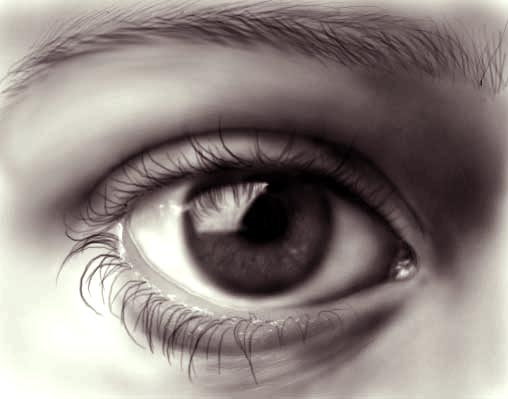 We rely on Vision to learn since most media uses the written word to convey a message.  Smell and touch aren’t a major part of the learning process anymore.
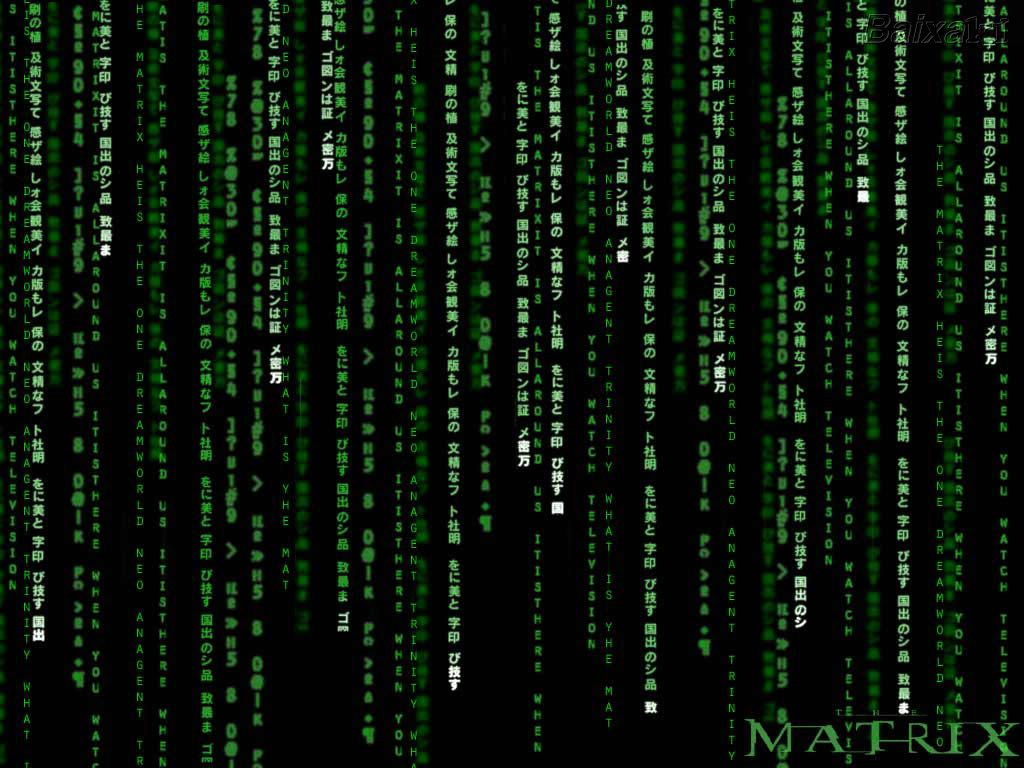 This is about to change….
The Internet is a new level of acoustic space and perhaps a gateway to a more efficient, right brain way of thinking…
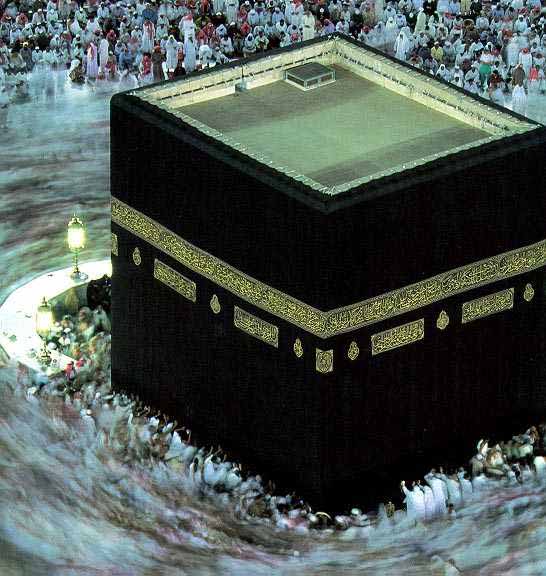 Religion takes over the world after the written word is introduced…